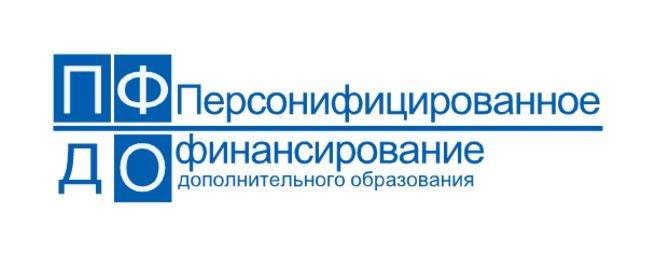 Приоритетный проект 
«Доступное дополнительное образование для детей»
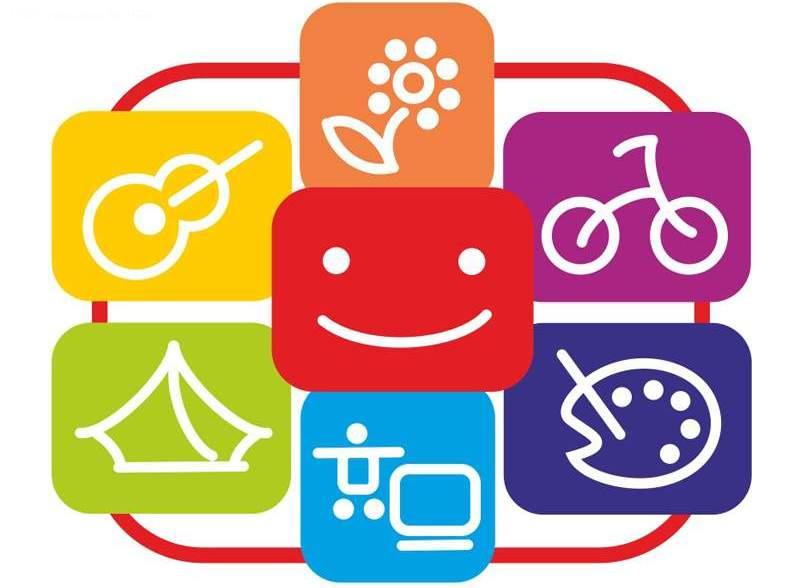 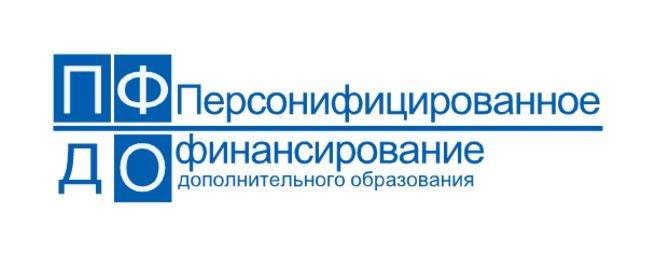 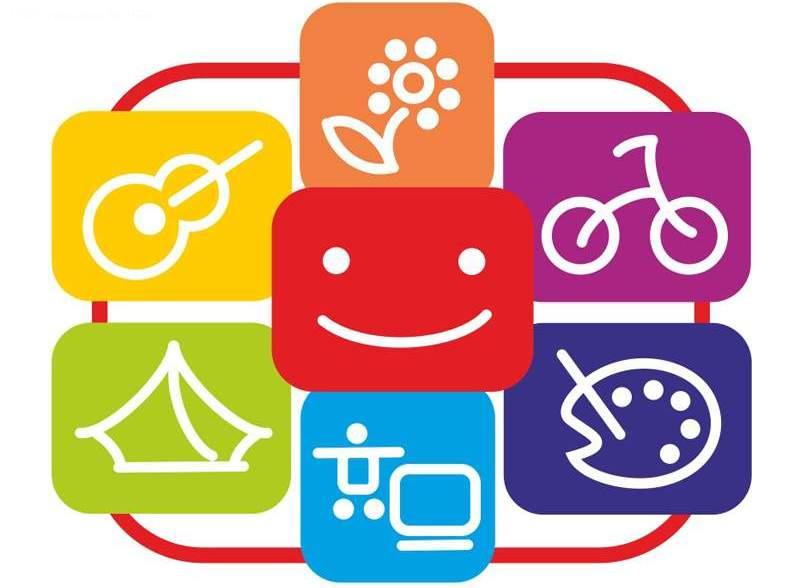 Цель проекта
Формирование и внедрение в Ярославской области системы получения услуг дополнительного образования на основе персонифицированного выбора детьми или их законными представителями дополнительных общеобразовательных программ, посредством предоставления детям сертификатов дополнительного образования.
ЧТО ТАКОЕ СЕРТИФИКАТ ДОПОЛНИТЕЛЬНОГО ОБРАЗОВАНИЯ?
Это идентификационный номер, зафиксированный в специальном реестре, который указывает на право родителям или законным представителям записать ребёнка для обучения в кружках и секциях дополнительного образования за счет бюджетных средств. Сертификат позволит зафиксировать какую образовательную услугу в системе дополнительного образования получает ребёнок и в каком учреждении. При этом в перспективе при расширении спектра поставщиков услуги дополнительного образования стоимостью средств, закрепленных за сертификатом, будут оплачиваться программы, реализуемые  в том числе и  частных образовательных организациях.
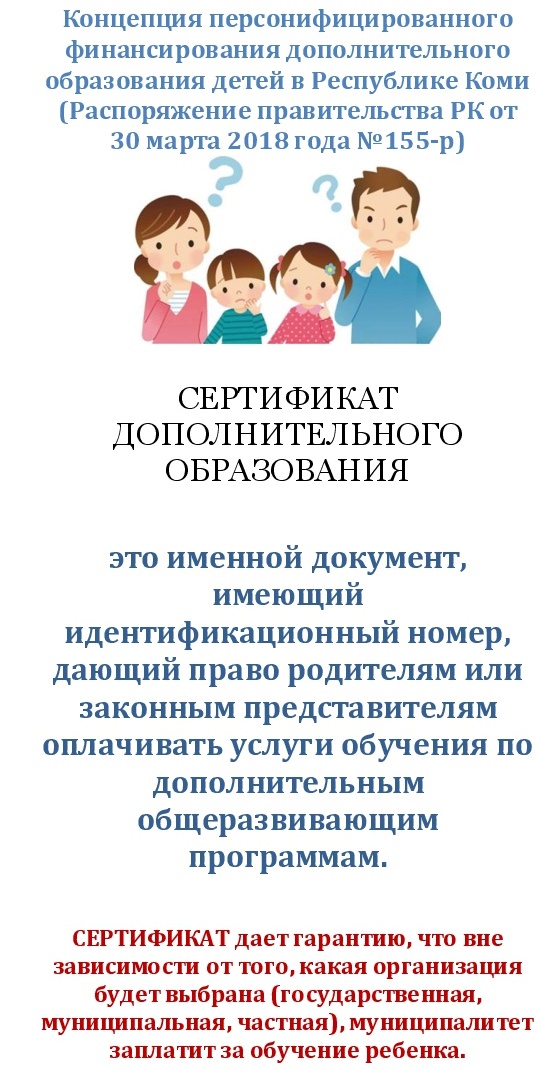 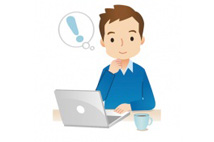 КАК ИСПОЛЬЗОВАТЬ СЕРТИФИКАТ ДОПОЛНИТЕЛЬНОГО ОБРАЗОВАНИЯ?
СЕРТИФИКАТ - это Ваш  персональный счет, деньги с которого могут использоваться на оплату получаемого детьми дополнительного образования. Объем обеспечения СЕРТИФИКАТА определяется в рублях на год (подушевой норматив) решением муниципалитета.

Для выбора программы используется специальный РЕЕСТР-НАВИГАТОР, в котором размещены сертифицированные программы государственных, муниципальных, частных организаций.

СЕРТИФИКАТ можно «потратить» на любую программу дополнительного образования детей, представленную в Реестре дополнительных общеобразовательных общеразвивающих программ, включенных в систему персонифицированного финансирования дополнительного образования детей. 

Реестр программ можно найти на официальных сайтах организаций дополнительного образования. Все организации, указанные в Реестре-навигаторе, ИМЕЮТ ЛИЦЕНЗИЮ на дополнительное образование детей, т.е. они ведут свою деятельность с соблюдением требований законодательства.
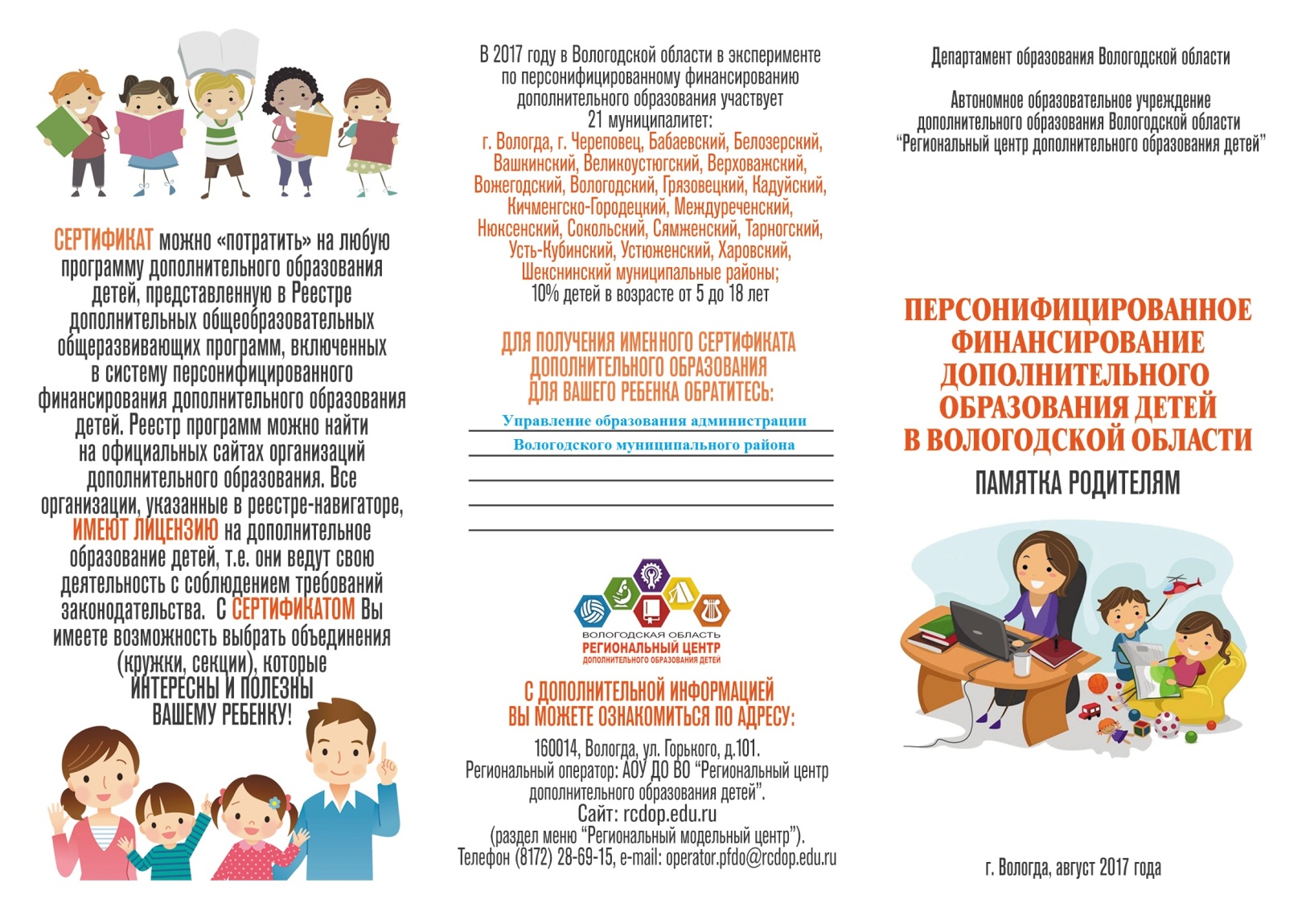 С СЕРТИФИКАТОМ Вы имеете возможность выбрать объединения (кружки, секции), которые
ИНТЕРЕСНЫ И ПОЛЕЗНЫ ВАШЕМУ РЕБЕНКУ!
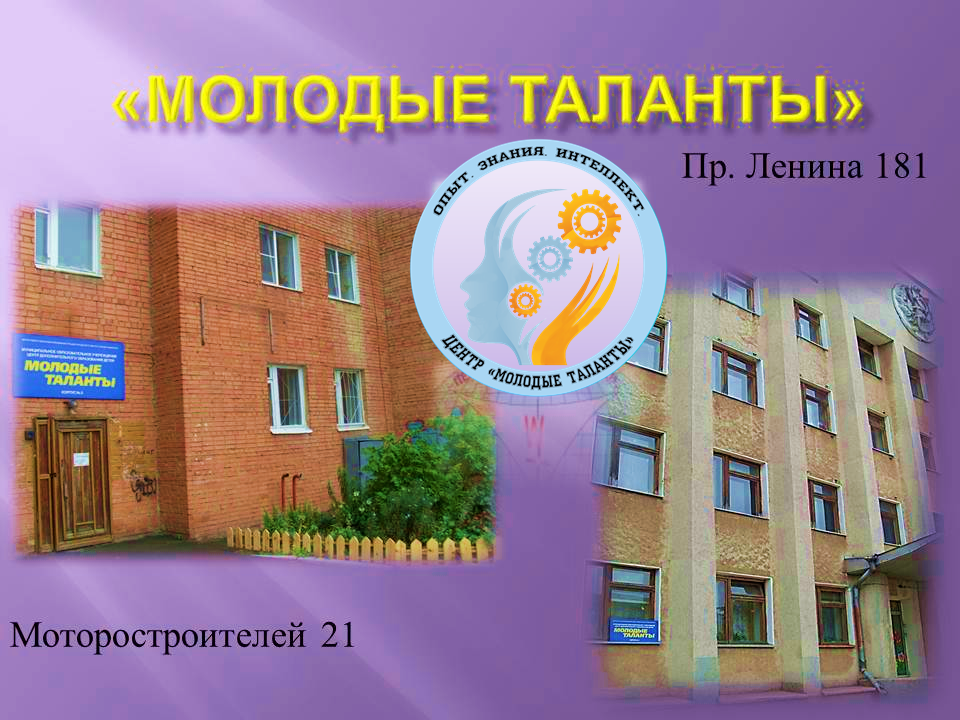 Муниципальное бюджетное учреждение дополнительного образования ЦЕНТР
Тел. 55-41-42, 
e-mail: moltal@mail.ru,
 группа ВКонтакте: vk.com/moltal
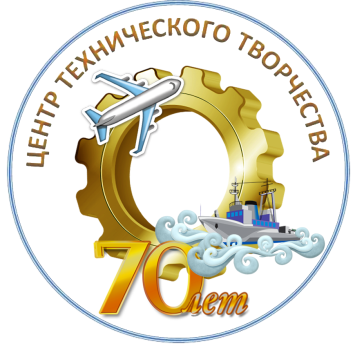 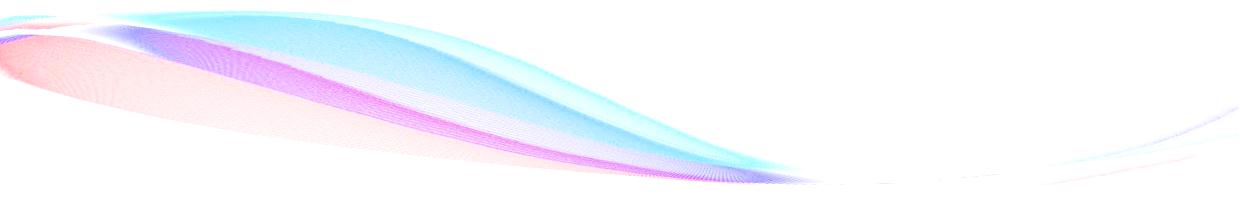 Муниципальное бюджетное учреждениедополнительного образования«Центр детского и юношескоготехнического творчества»
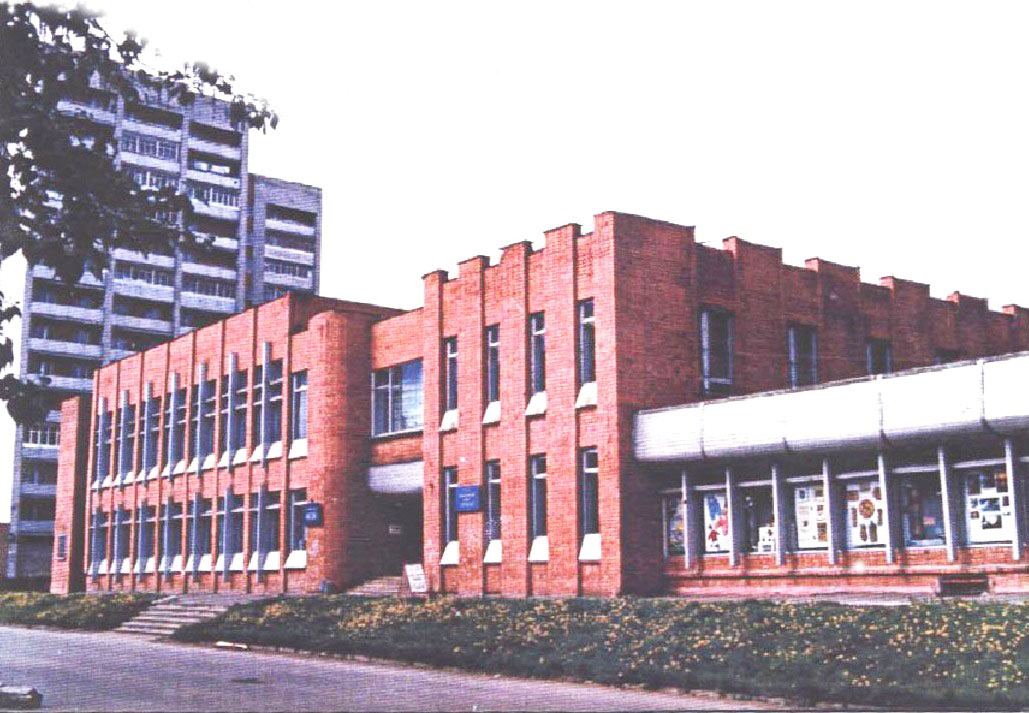 ул. Крестовая, 133
телефон: (4855) 22-20-61
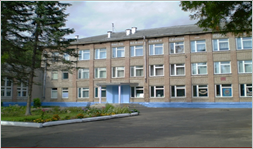 Сайт: 	http://tehnik.rybadm.ru
E-mail: 	tehnik@rybadm.ru
Мы Вконтакте - https://vk.com/cduttryb
ул. Черняховского, 29  
Тел. (4855) 27-15-89,  (4855) 27-36-09
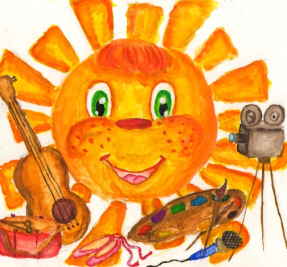 Муниципальное бюджетное учреждение дополнительного образования «Центр детского творчества «Солнечный»
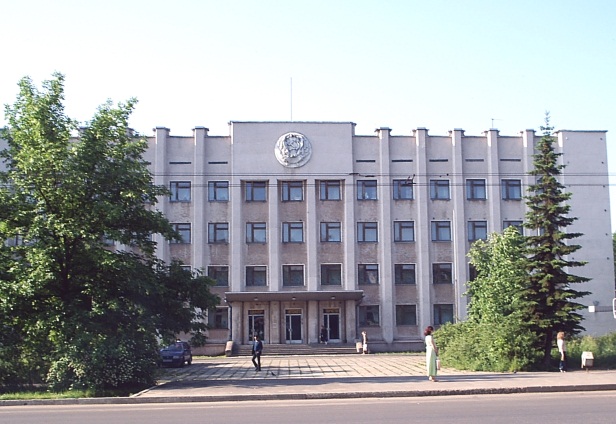 Структура 
Центра «Солнечный»
Проведение различных массовых мероприятий, комплексных развивающих игр, работа Союза ДОО РДШ, лагеря актива старшеклассников «Ступени»
Организация занятий в творческих объединениях, проведение муниципальных тематических мероприятий и профильных лагерей
Адрес:152907, Ярославская область, г. Рыбинск, пр. Ленина, 181
Сайт: http://sun-ryb.edu.yar.ru  e-mail: cdtsolnechnyi@yandex.ru
Муниципальное бюджетное учреждение дополнительного образования «Центр детского и юношеского туризма и экскурсий» им. Е.П. Балагурова
Наши адреса: г. Рыбинск ул. Чкалова, д.25 
Телефон: 222-656 
Сайт: https://turist-ryb.edu.yar.ru/
 Е-mail:turist@rybadm.ru
Туристско-краеведческое направление тел. 222-656
Чкалова, 25
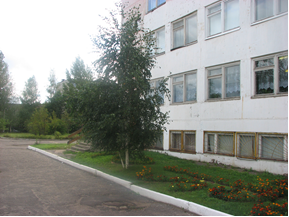 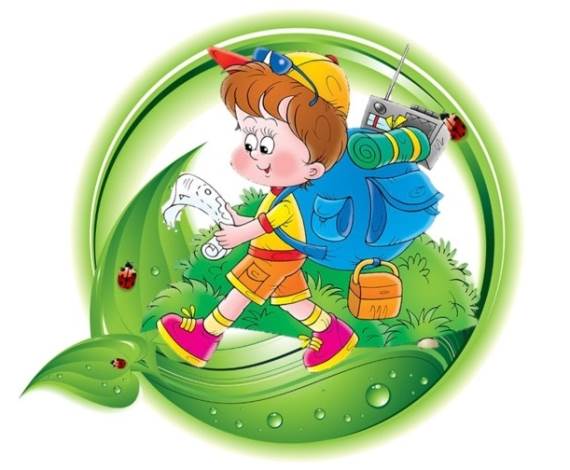 Экологическое направление тел. 226-250
Экскурсионный отдел тел. 200-775
Спортивная, 5
Ошанина, 14
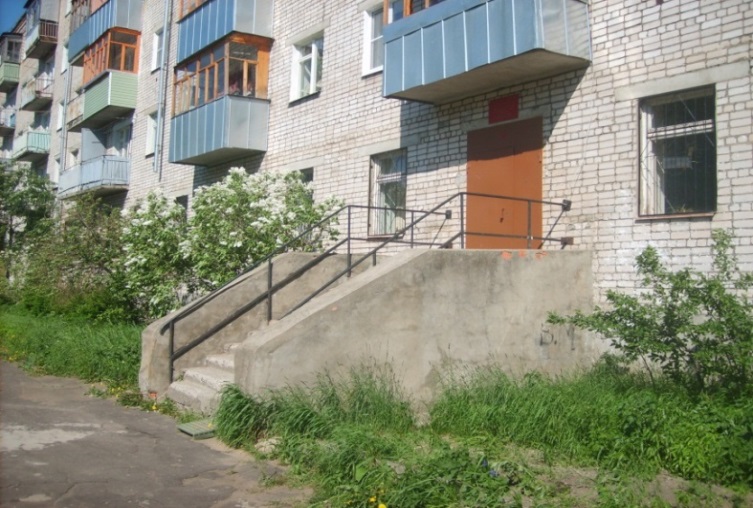 Приглашаем на Дни открытых дверей
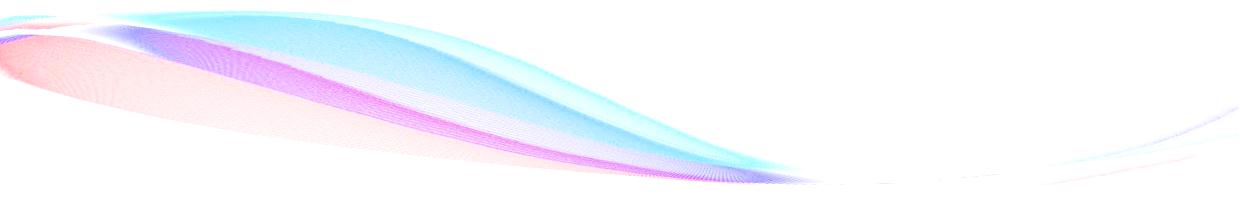 Во всех организациях дополнительного образования
1 сентября –  с 11:00 до 16:00;
4 сентября – с 9:00 до 19:00;
5 сентября – с 09:00 до 12:00,
                        с 17:00 до 19:00.
Внимание!!! В Центре «Технического творчества» Дни открытых дверей проходят по следующему графику
Крестовая, 133 – 
на базе СОШ №26, каб.204
(в связи с капитальным ремонтом помещений Центра):
1 сентября –  с 11:00 до 16:00;
4 сентября – с 13:00 до 19:00;
5 сентября –с 17:00 до 19:00.
ул. Черняховского, 29:
1 сентября –  с 11:00 до 16:00;
4 сентября – с 9:00 до 19:00;
5 сентября – с 09:00 до 12:00,
                        с 17:00 до 19:00.
КАК ПОЛУЧИТЬ СЕРТИФИКАТ ДОПОЛНИТЕЛЬНОГО ОБРАЗОВАНИЯ?

Для получения СЕРТИФИКАТА дополнительного образования необходимо выйти на портал yar.pfdo.ru  в раздел «Получить сертификат в своем районе (г. Рыбинск)» либо обратиться в образовательную организацию (школа, учреждение дополнительного образования).
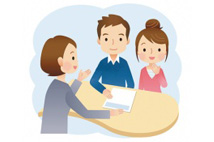 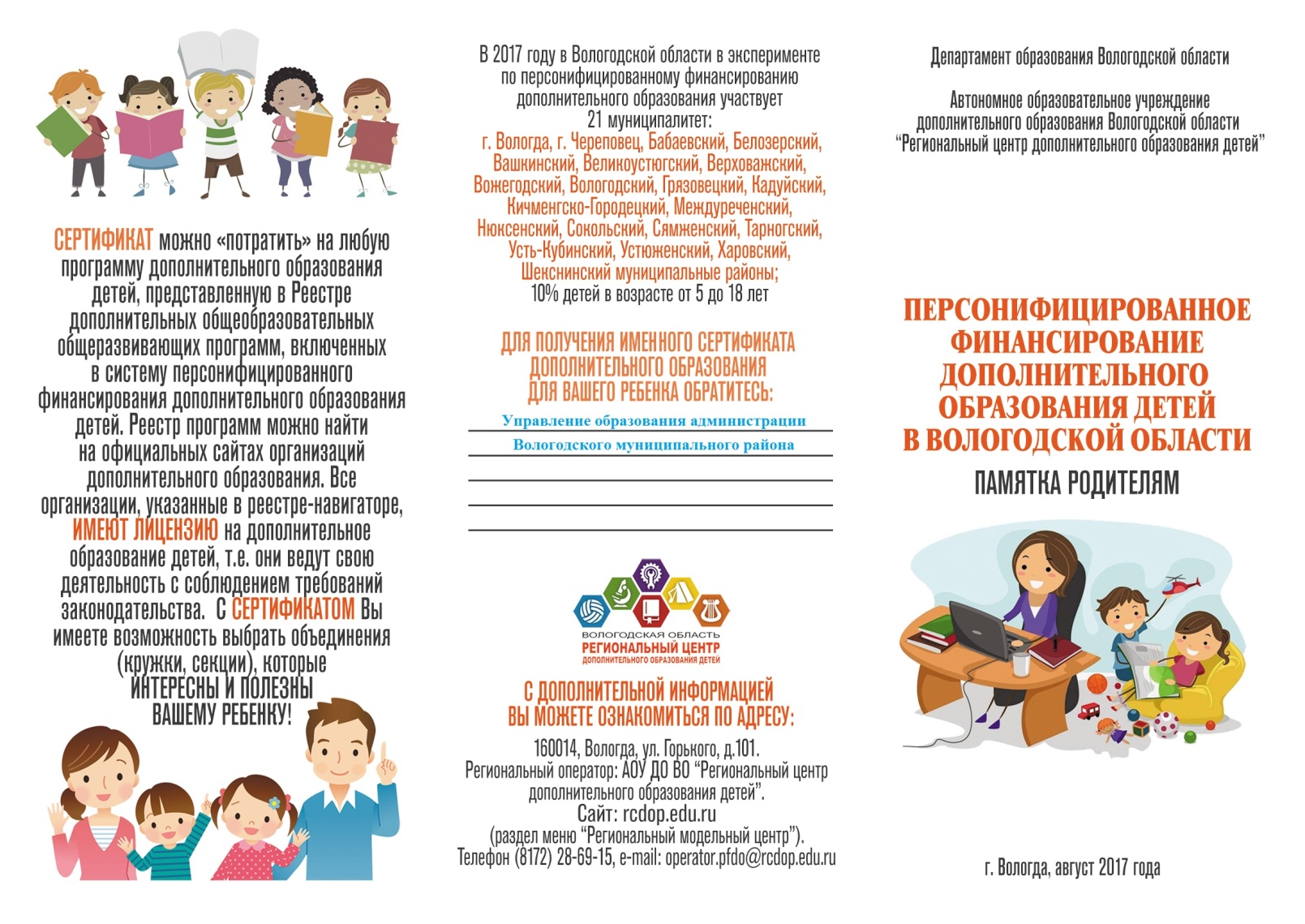 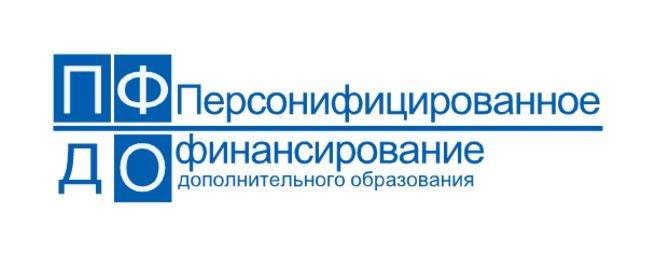 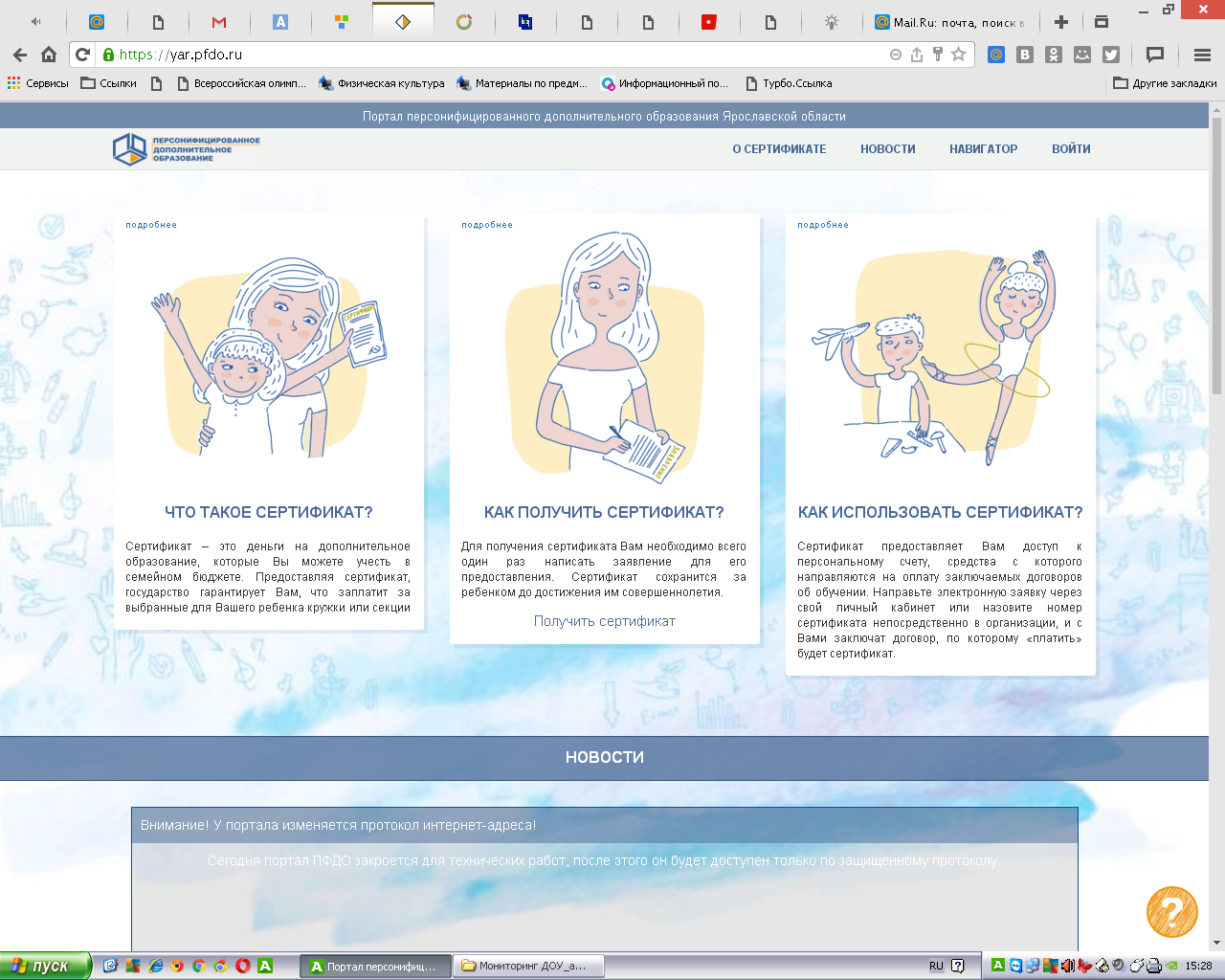 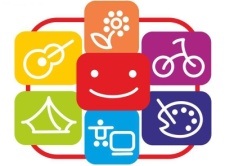 Зайти на сайт
https://yar.pfdo.ru
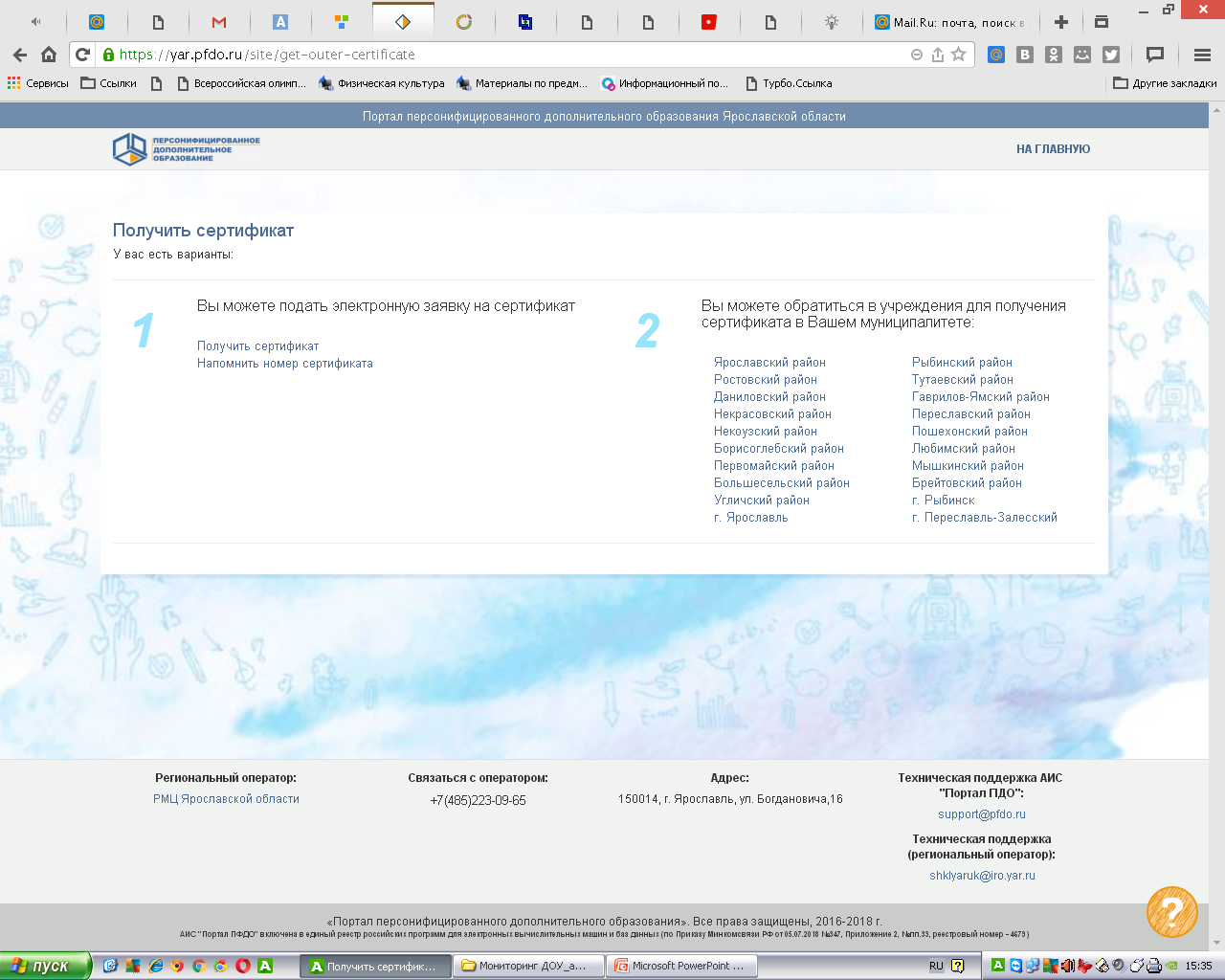 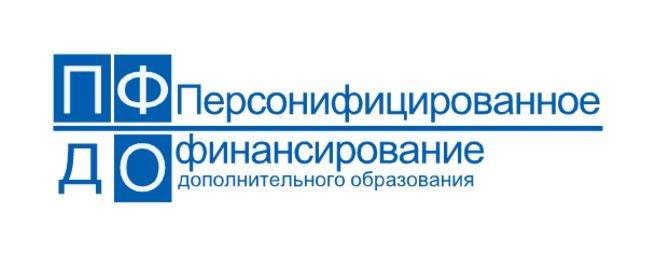 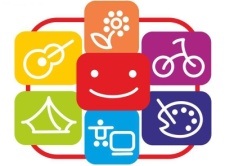 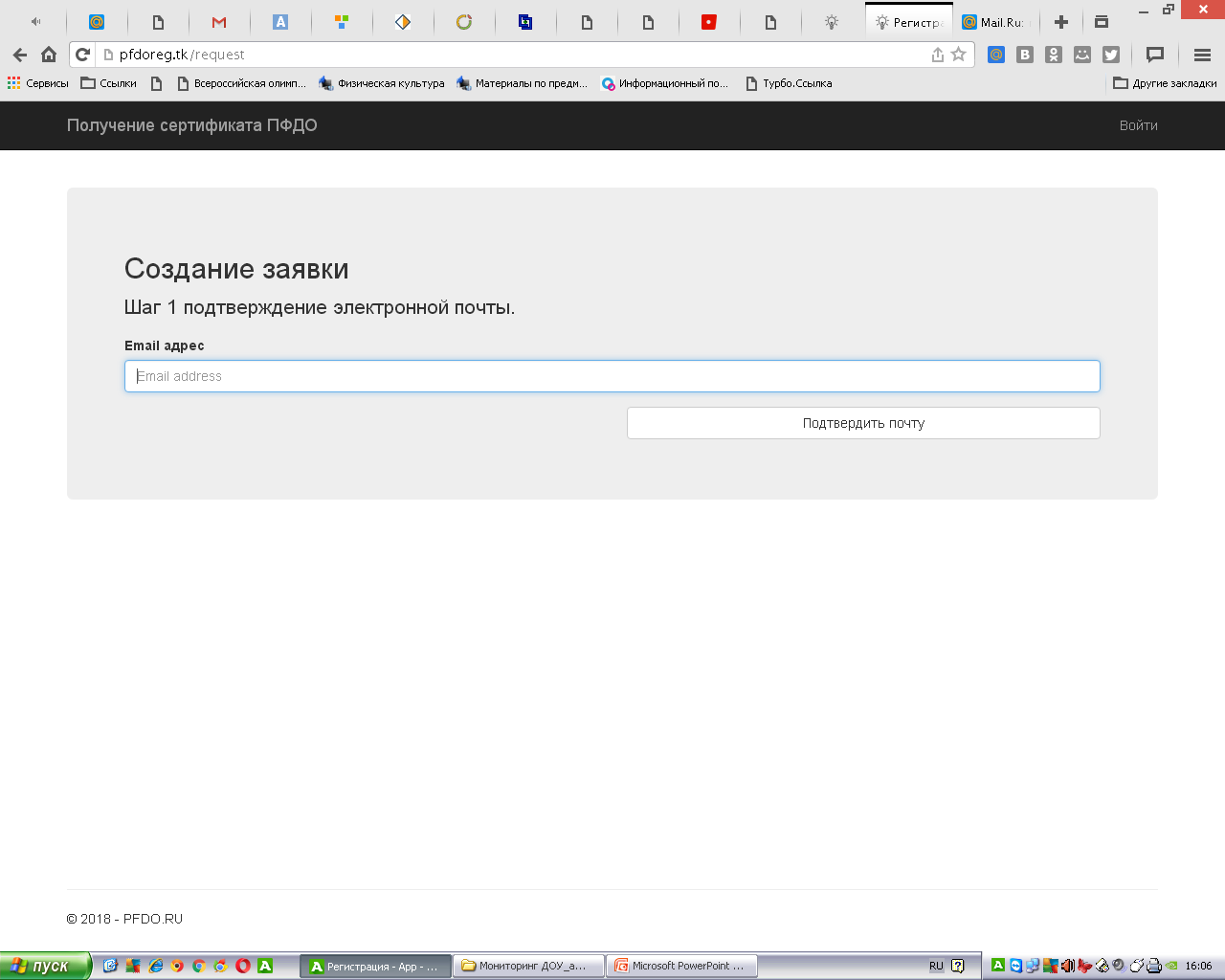 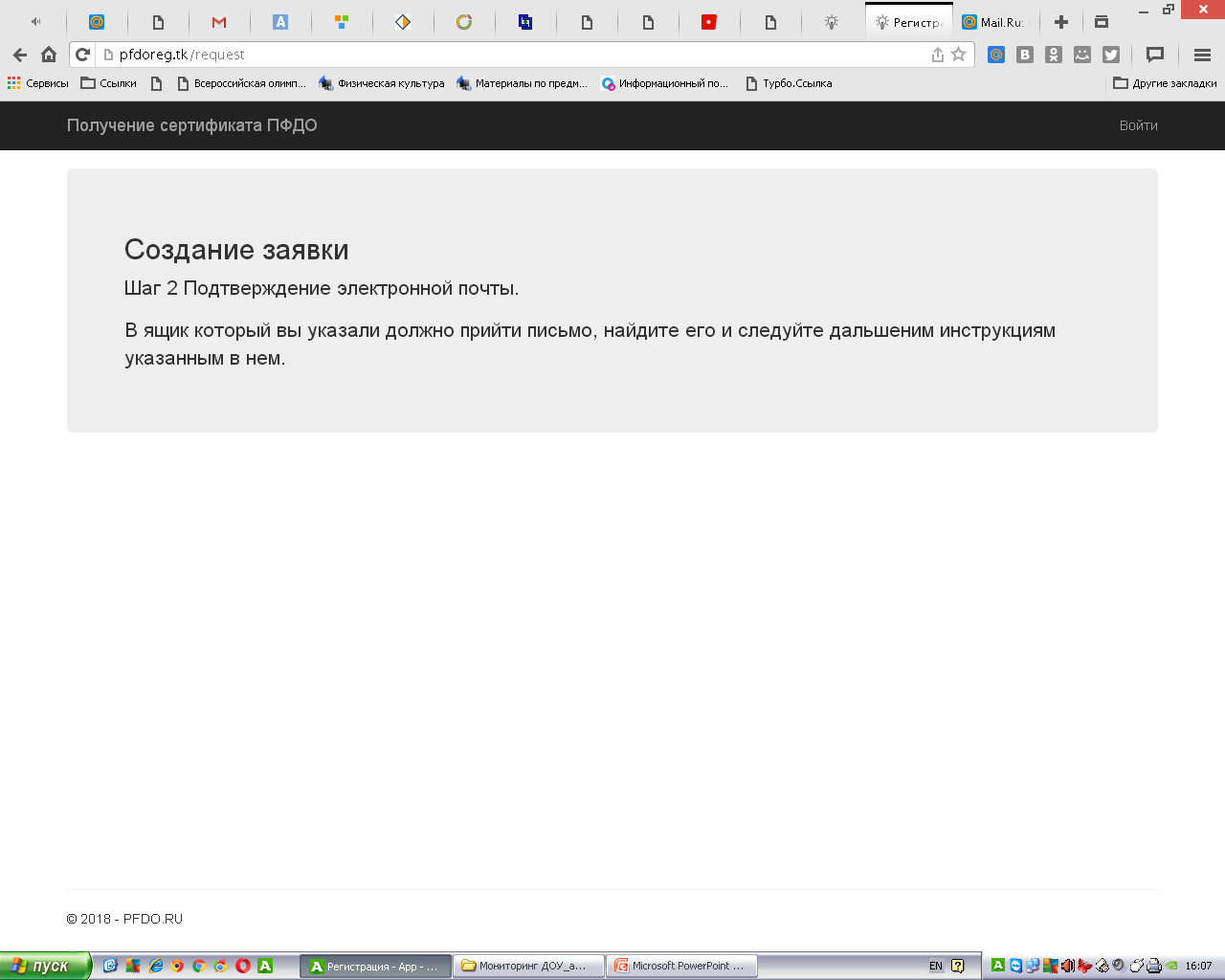 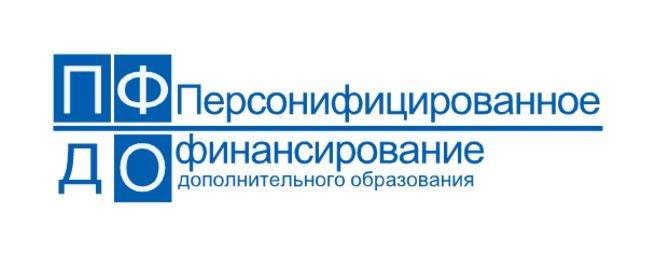 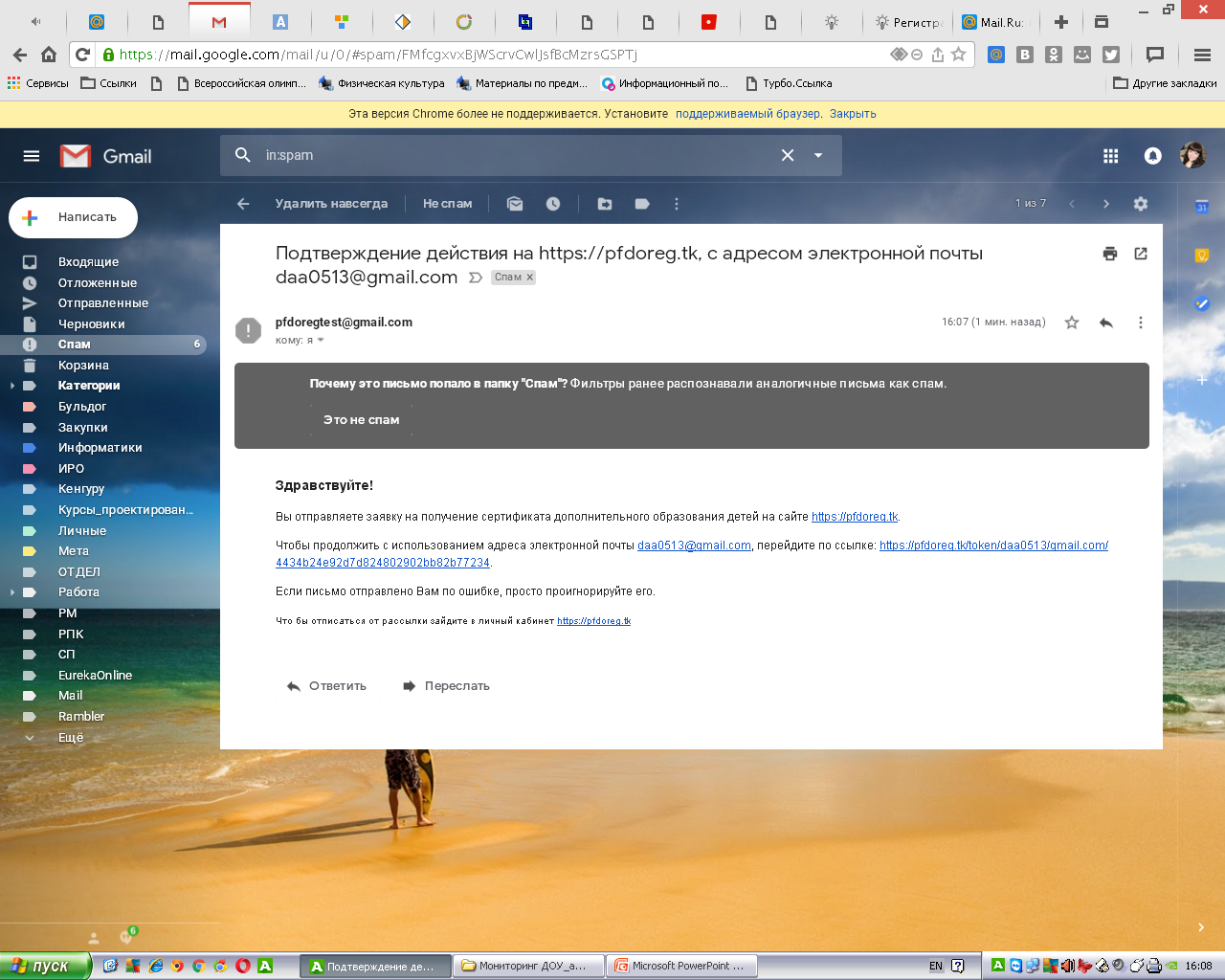 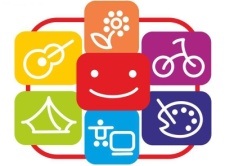 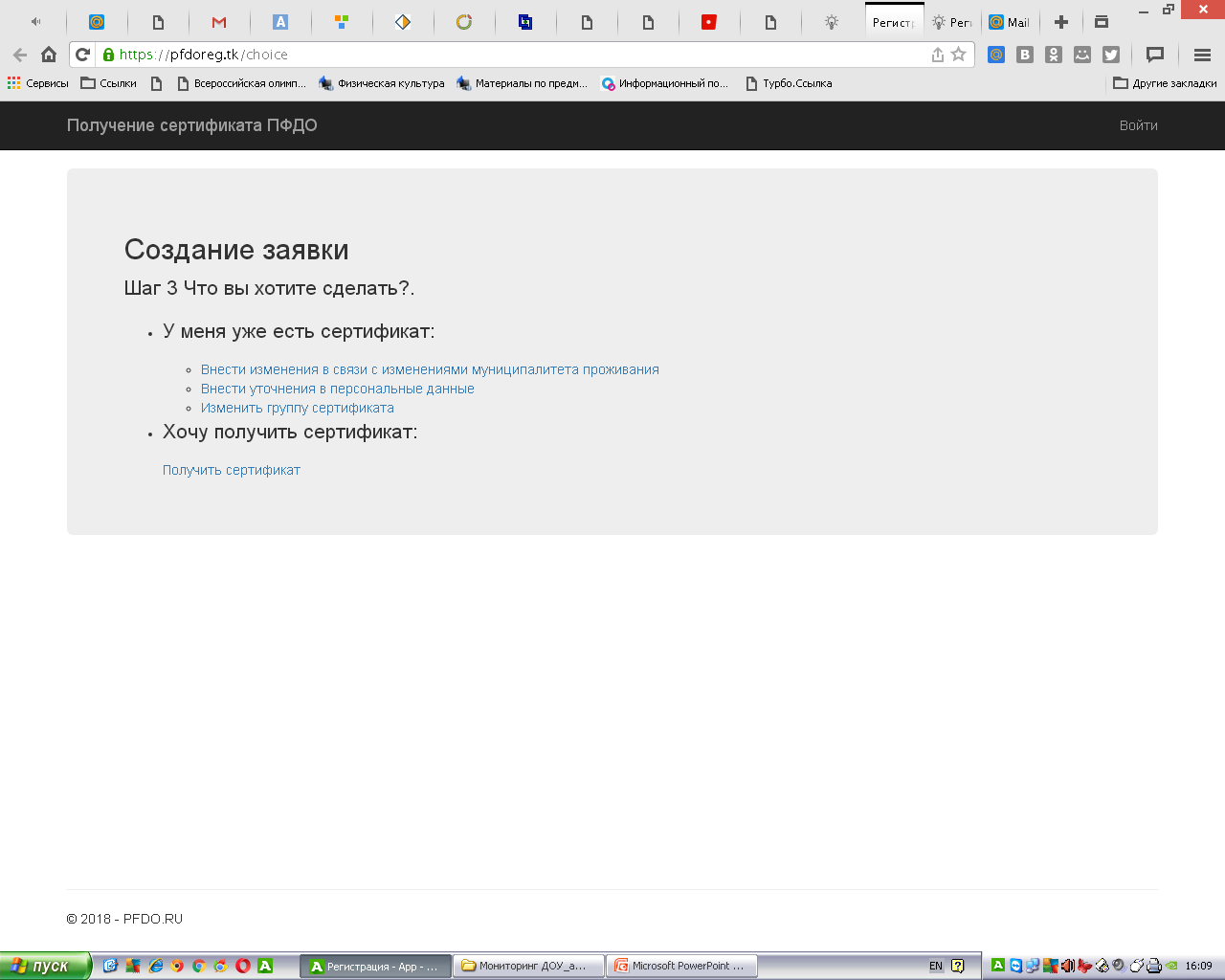 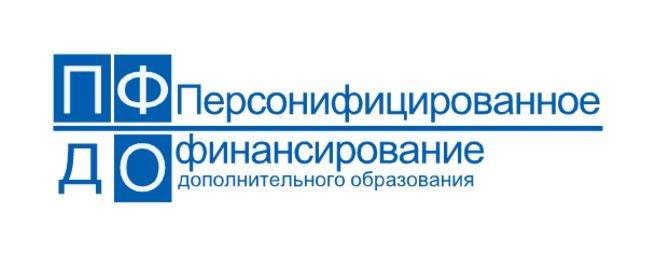 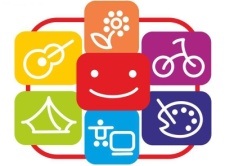 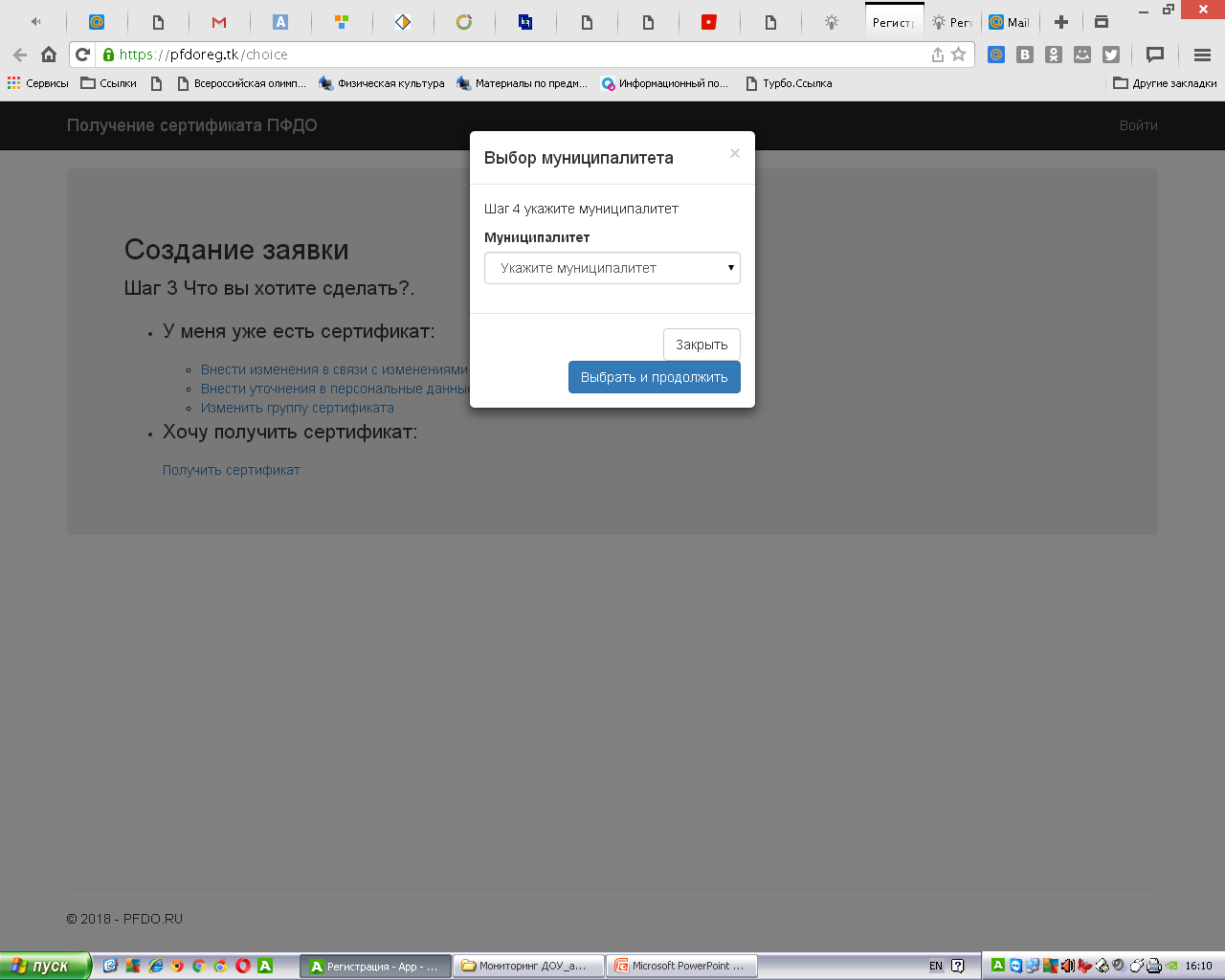 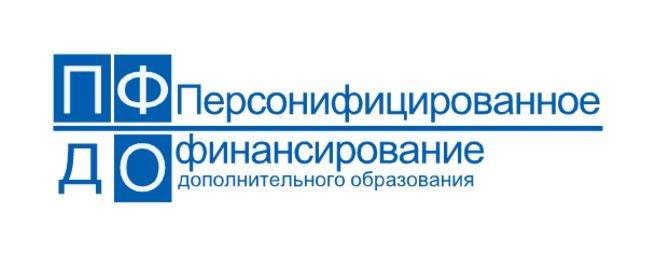 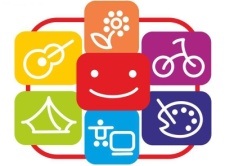 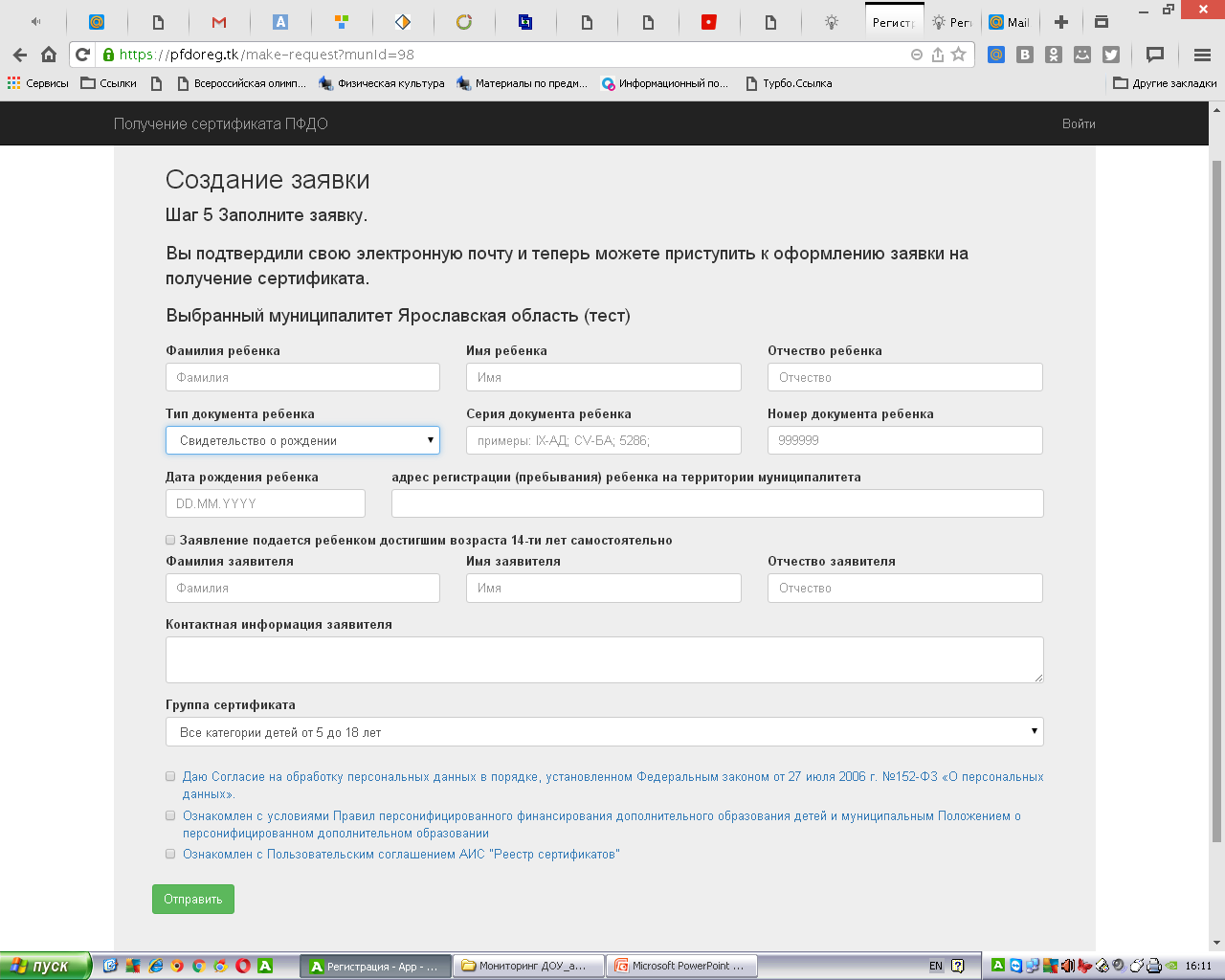 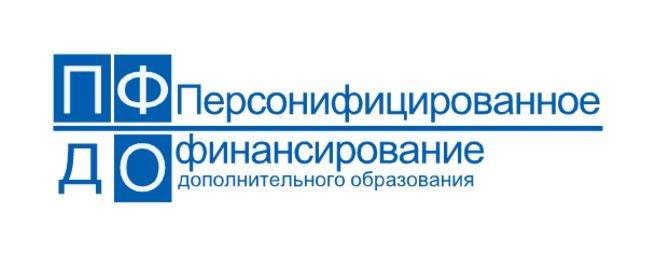 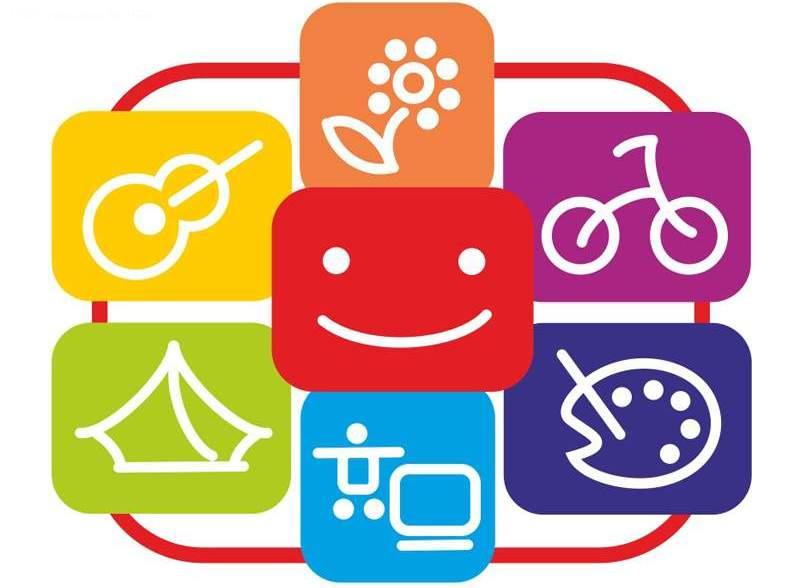 По завершению подачи заявки вам будет присвоен логин и пароль для входа в личный кабинет, где можно «потратить» сертификат с помощью выбора программ дополнительного образования для детей! ВАЖНО! По завершению регистрации вам будет присвоен идентификационный номер, который необходимо сохранить для активации в дальнейшем СЕРТИФИКАТА